MIS 4596
Unit#19
Network Security Monitoring and Incident Response
Agenda
NIST Cybersecurity Framework
Computer security incident response vocabulary
Attackers and detection
Handling an incident
Preparation
Detection and analysis
Containment, eradication and recovery
Incident response workflow
NIST “Cybersecurity Framework”
Start here
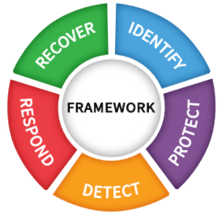 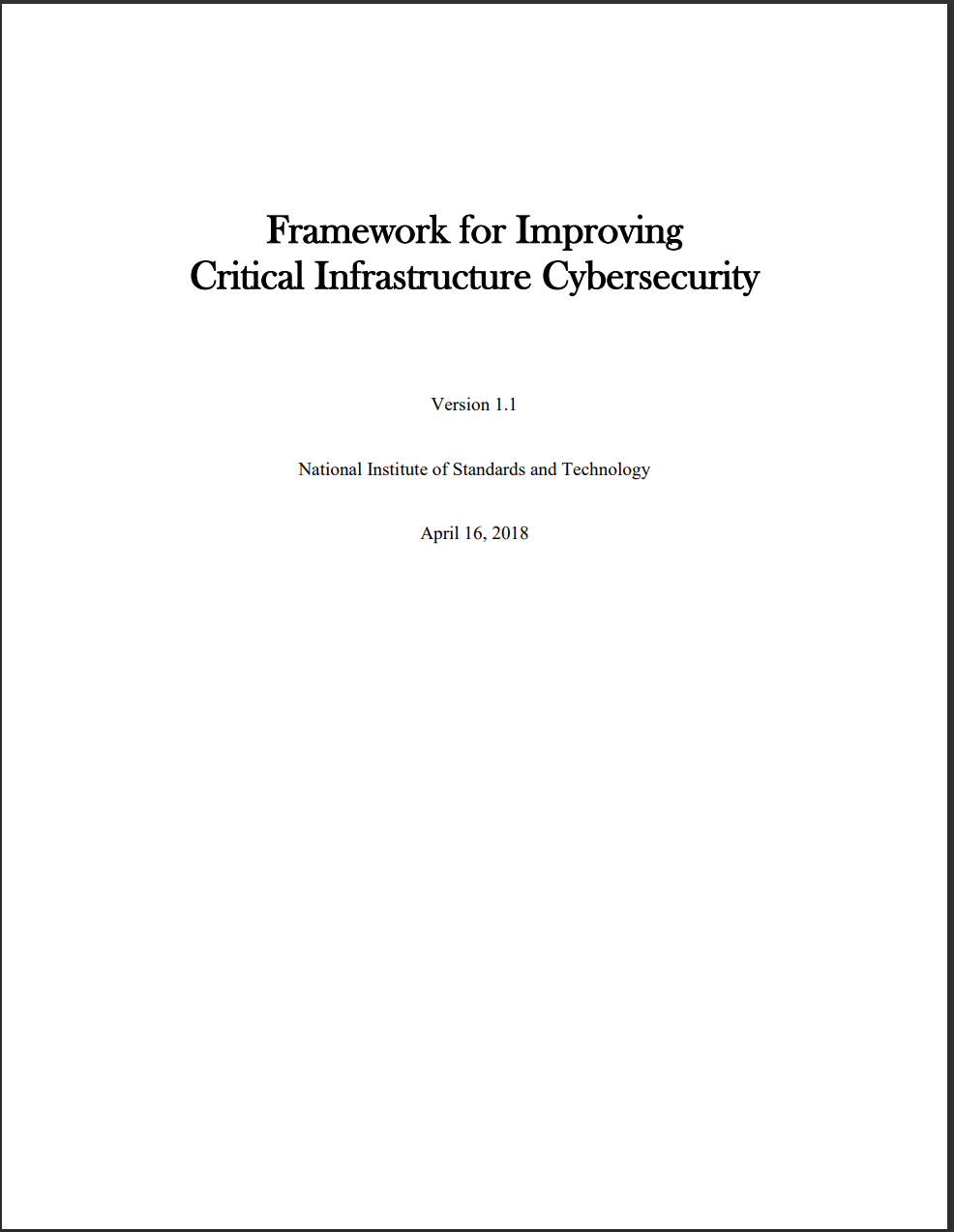 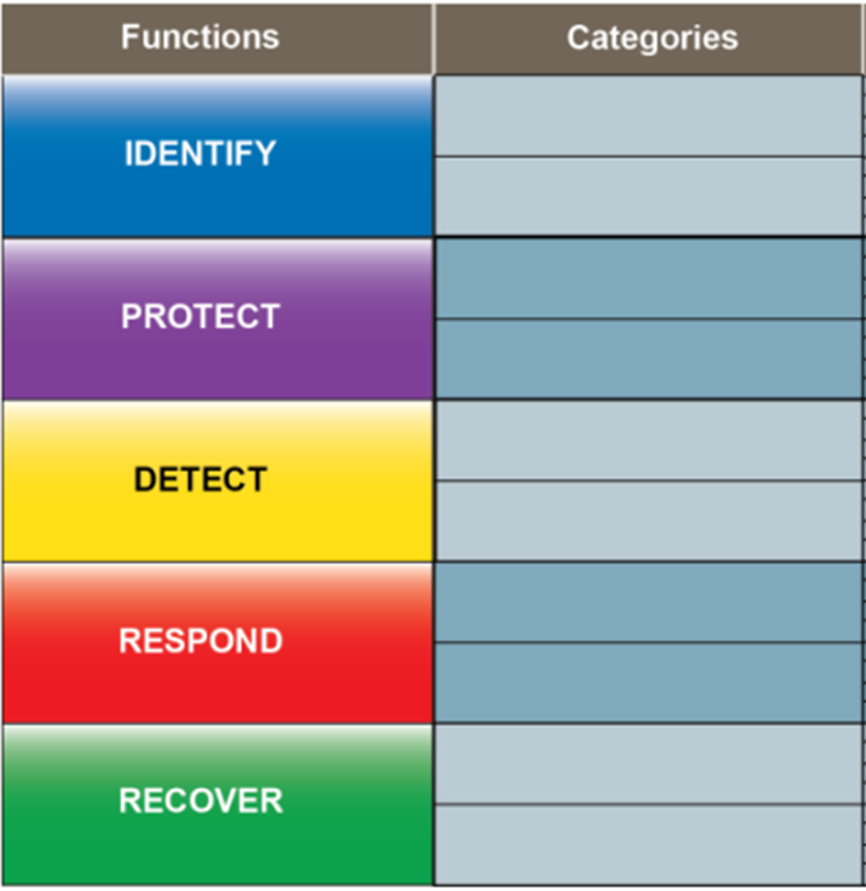 What assets need protection?
What safeguards are available ?
What techniques can identify incidents ?
What techniques can contain impacts of incidents ?
What techniques can restore capabilities?
3
NIST Cybersecurity Framework
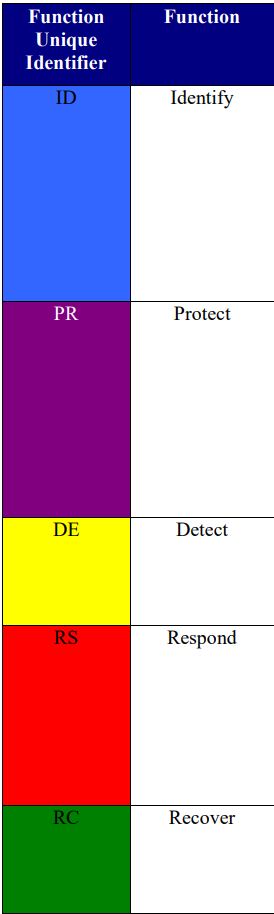 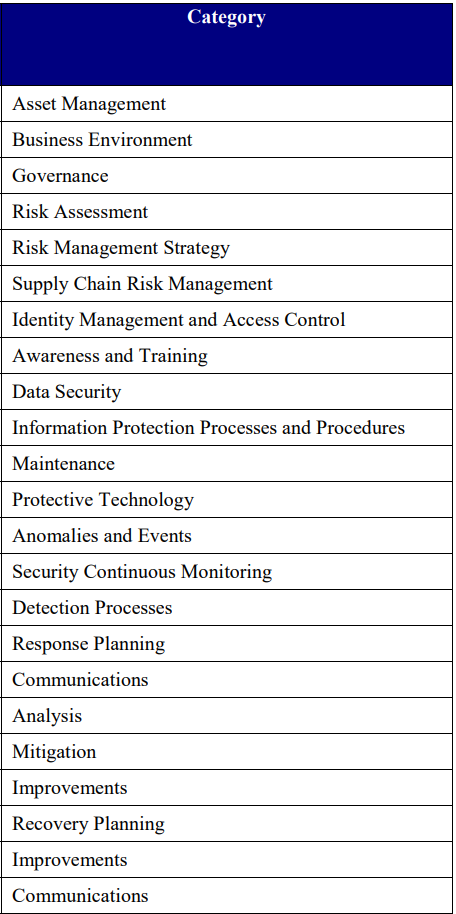 What assets need protection?
What safeguards are available ?
What techniques can identify incidents ?
What techniques can contain impacts of incidents ?
What techniques can restore capabilities ?
4
[Speaker Notes: “This publication satisfies the requirements of the federal Information Security Management Act (FISMA) and meets or exceeds the information security requirements established for executive agencies by the Office of Management Budget…. 

The guidelines in this publication are applicable to all federal information systems other than those systems designated as national security systems…. 

State, local and tribal governments, as well as private sector organizations are encouraged to consider using these guidelines, as appropriate.”]
Computer security incident response - vocabulary
Event – any observable occurrence in a system or a network, e.g.
User sending an email
User connecting to a file share (i.e. file folder on another computer)
Server receiving a request for a web page
Firewall blocking a connection attempt
Adverse event – is an event with a negative consequence, e.g.
System crash
Execution of malware that destroys data
Unauthorized use of system privileges
Computer security incident response - vocabulary
Computer security incident – is a violation (or imminent threat) of computer security policies, acceptable use policies, or standard practices, e.g.
Users are tricked into opening a “quarterly report” sent via email that is actually malware; running the tool has infected their computers and established connections with an external host
An attacker obtains sensitive data and threatens that the details will be released publicly if the organization does not pay a designated sum of money
An attacker commands a botnet to send high volumes of connection requests to a web server, causing it to crash
A user provides or exposes sensitive information to others by mistake or on purpose
Computer security incident response
Is necessary because…
Computer security controls, systems, and processes are not perfect
Protections designed to protect information and information systems eventually fail
Security breaches are inevitable
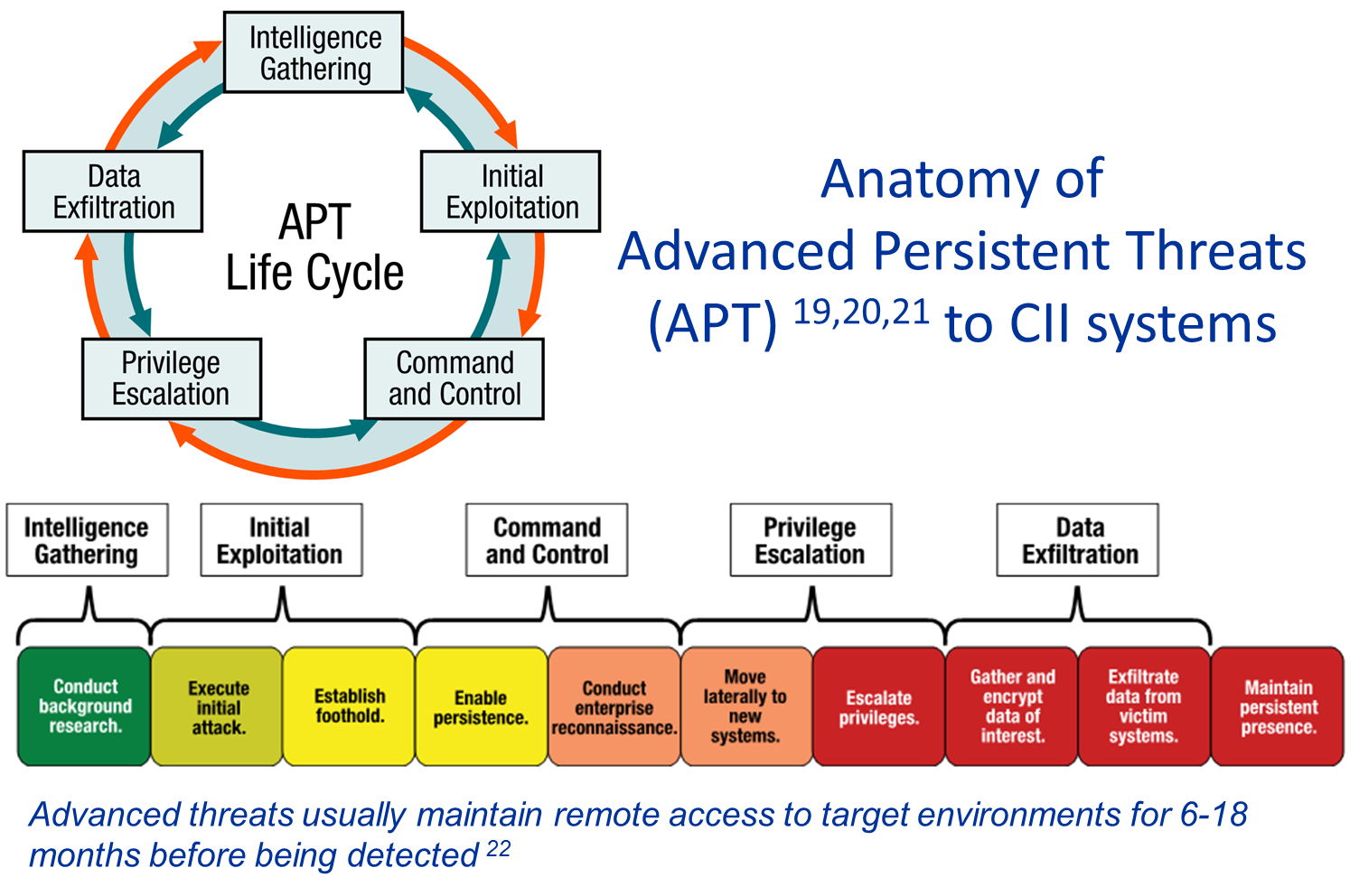 …and the incidents they create
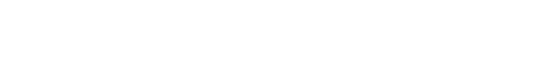 8
[Speaker Notes: APT lifecycle – leading to privilege escalation and data exfiltration.]
Example of a Network
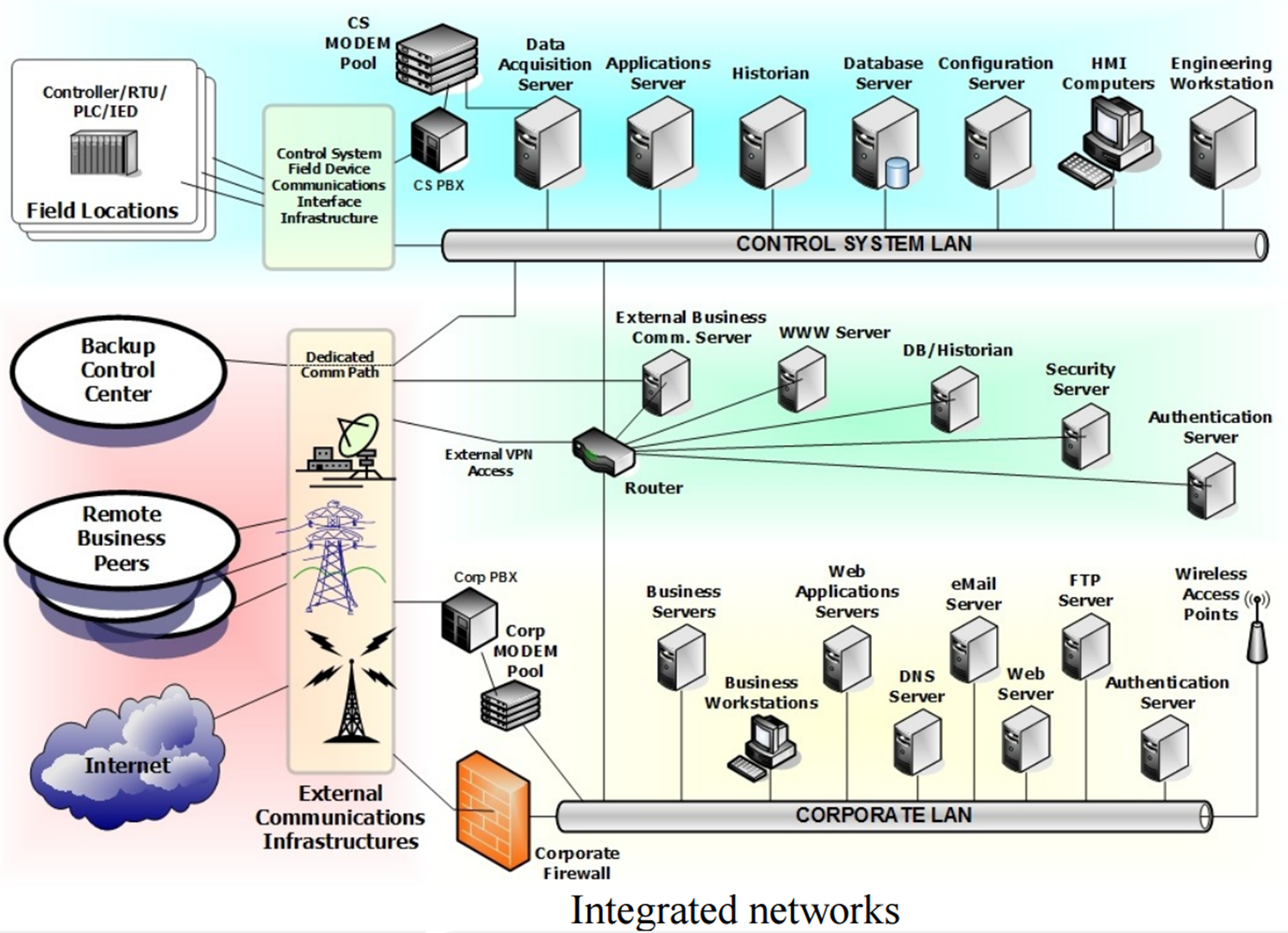 Example of Network Intrusion
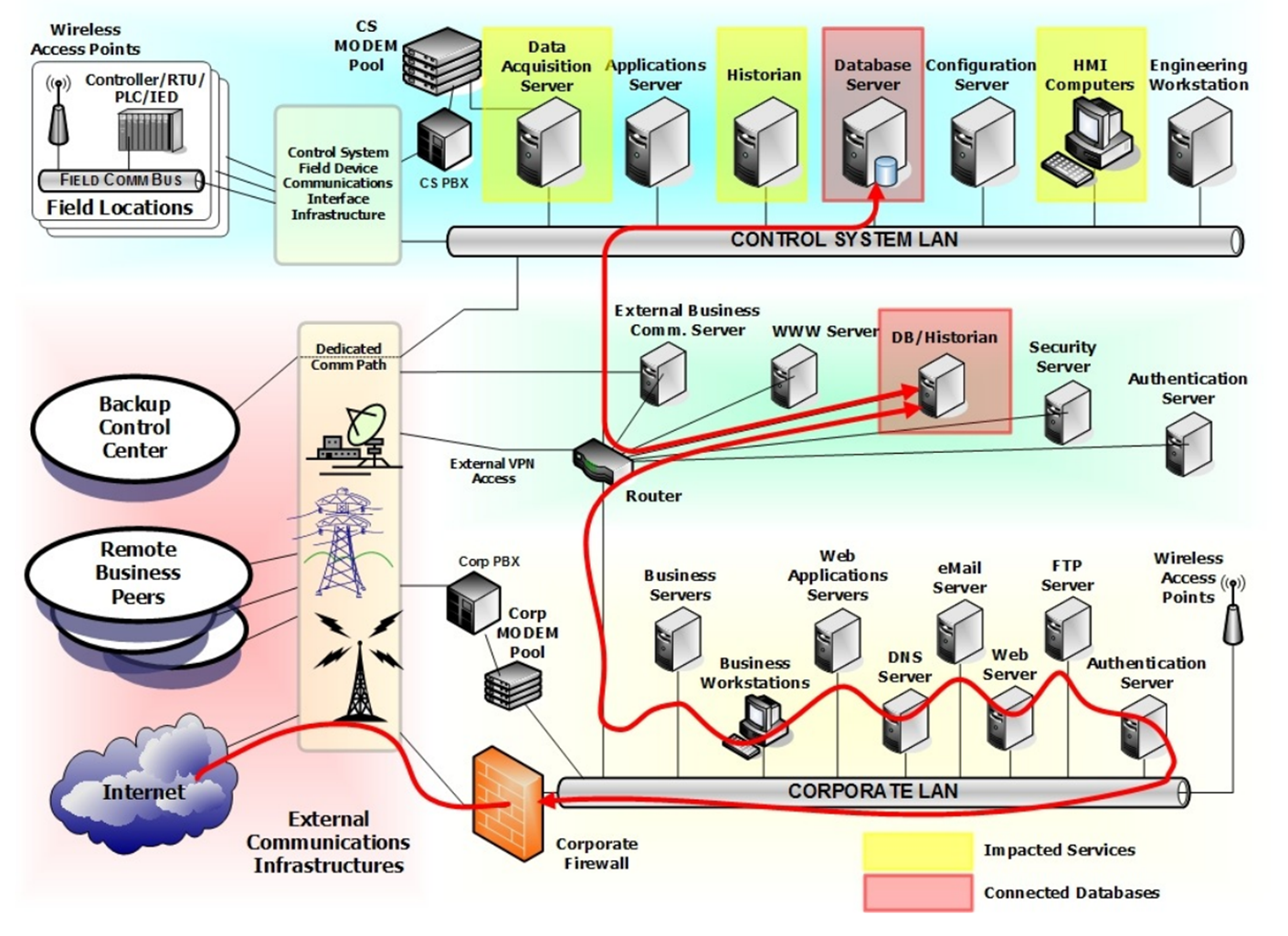 Industry Targeting
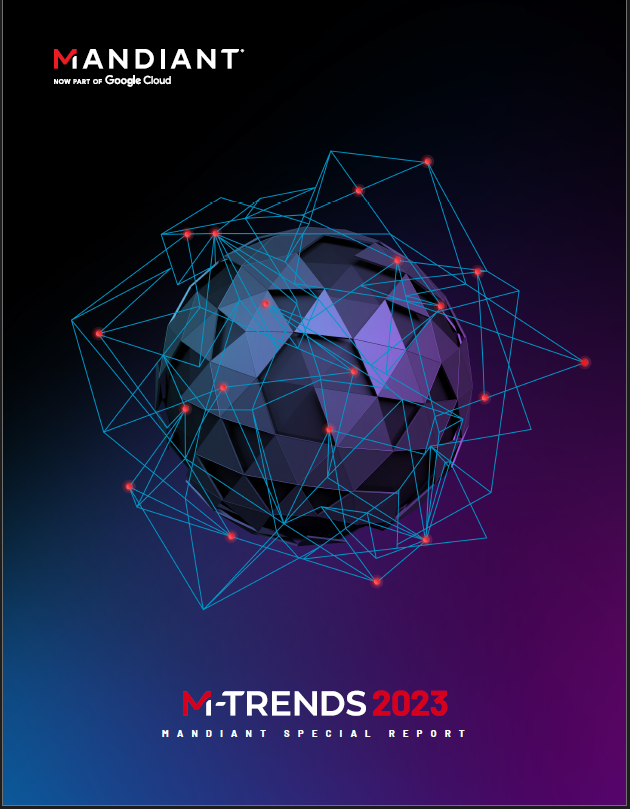 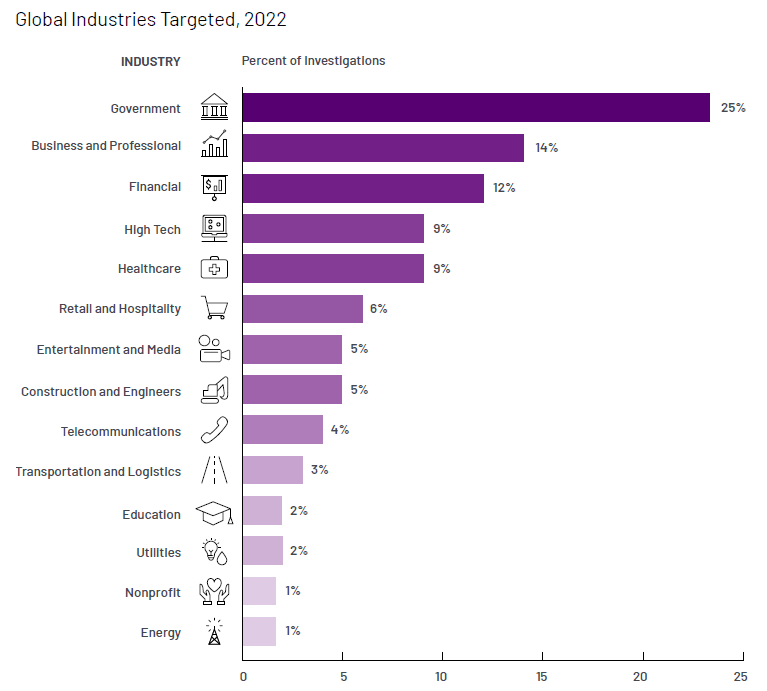 https://www.mandiant.com/m-trends
Intrusions initiated with an initial infection vector due to a prior compromise
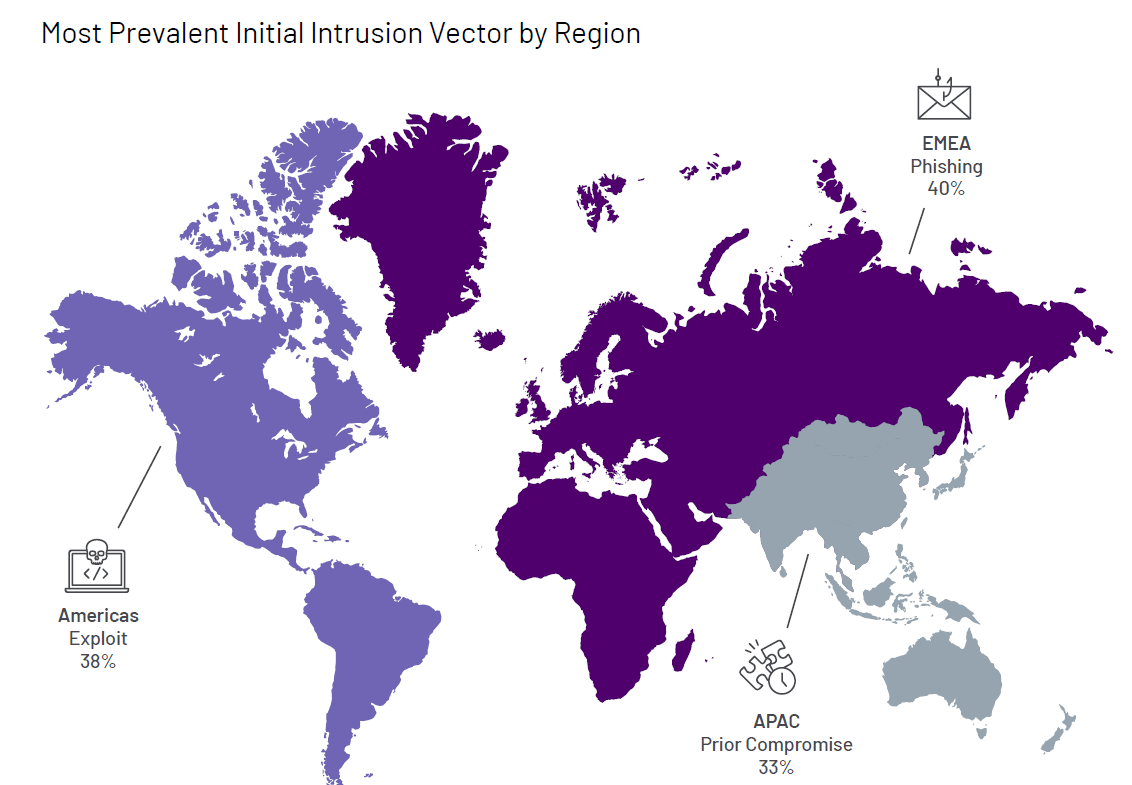 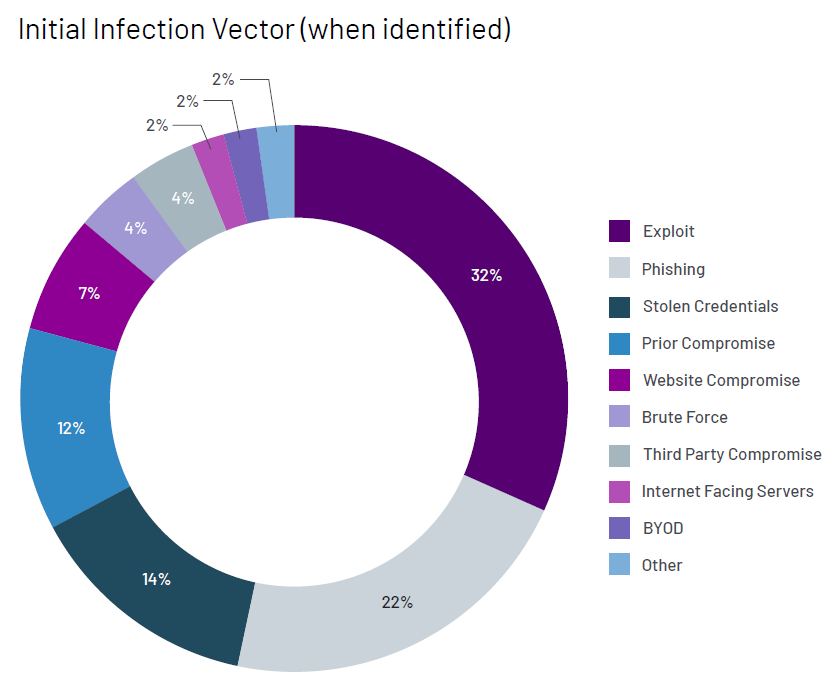 https://www.mandiant.com/m-trends
Who is detecting intrusions by attackers?
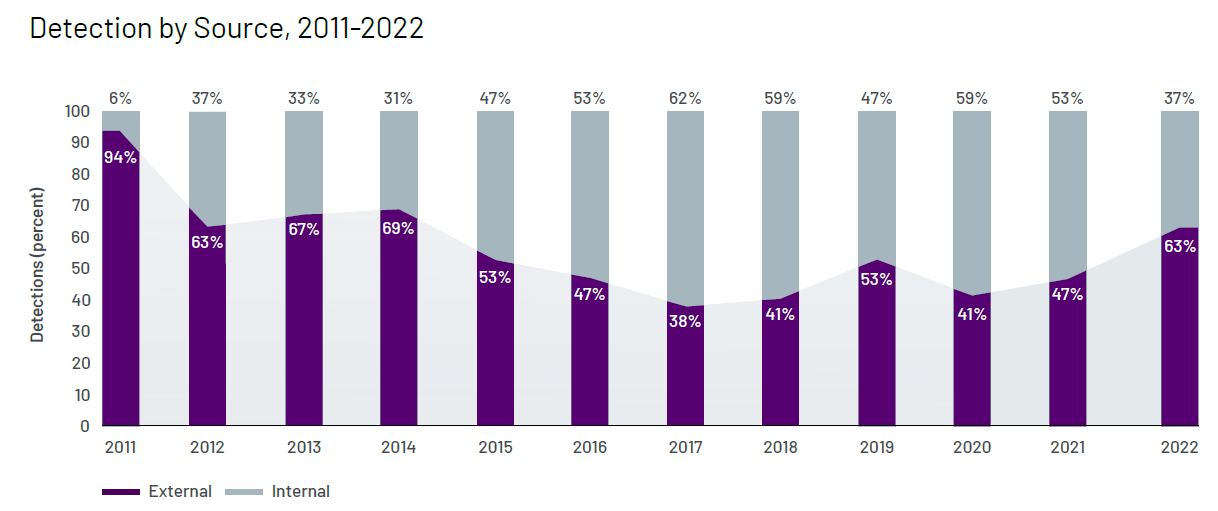 https://www.mandiant.com/m-trends
How long are attackers remaining in compromised systems?
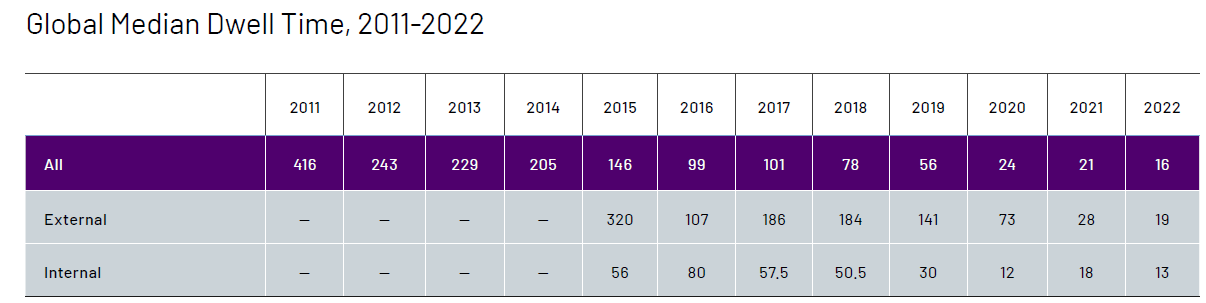 “Dwell time is calculated as the number of days an attacker is present in a victim environment before they are detected.”
https://www.mandiant.com/m-trends
Handling an Incident
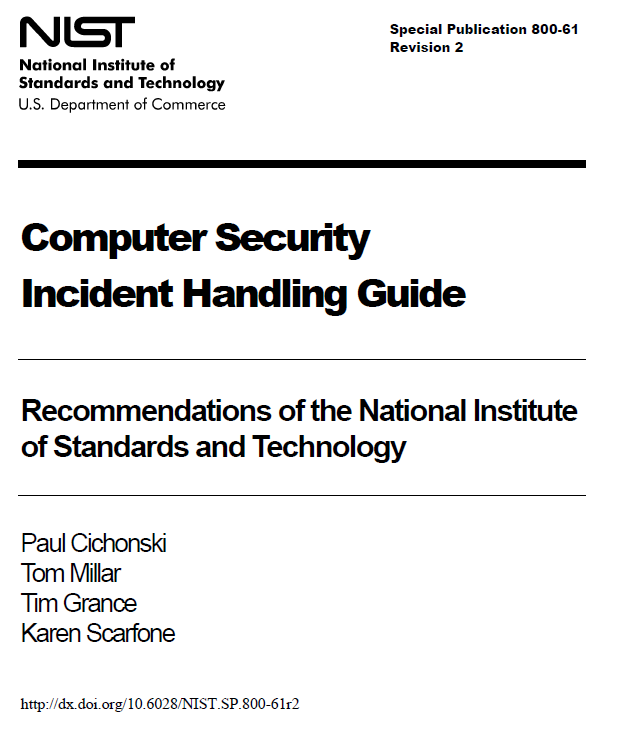 Incident response process has several phases:
Preparation - the business attempts to limit the number of incidents that will occur by selecting and implementing a set of controls based on the results of risk assessments
Residual risk will inevitably persist after controls are implemented

Detection and analysis - of security breaches is necessary to alert the organization when incidents occur
Containment, Eradication & Recovery - the organization works to mitigate the impact of the incident by containing it and ultimately recovering from it
Activity often cycles back to detection and analysis
E.g., to see if additional hosts are infected by malware while eradicating malware

Post-Incident Activity - After the incident is adequately handled, the organization issues a report that details the cause and cost of the incident and the steps the organization should take to prevent future incidents
Handling an Incident - Preparation
Preventing Incidents – Keeping the number of incidents reasonably low is very important to protect the business processes of the organization
If security controls are insufficient, higher volumes of incidents may occur, overwhelming the incident response team
This can lead to slow and incomplete responses, which translate to a larger negative business impact (e.g., more extensive damage, longer periods of service and data unavailability)

Incident response preparation includes preventing incidents by ensuring that systems, networks, and applications are sufficiently secure
Risk Assessments
Host Security
Network Security
Malware Prevention
User Awareness and Training
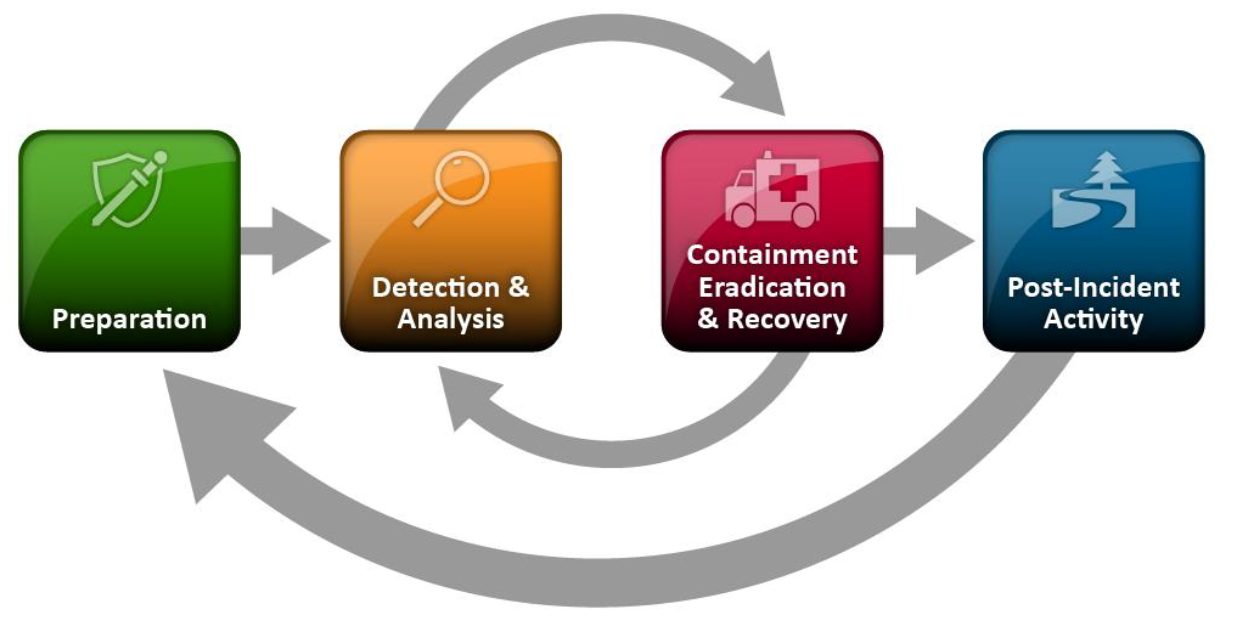 Handling an Incident – Detection and Analysis
Signs of an incident 
For many organizations, the most challenging part of the incident response process is accurately detecting and assessing possible incidents—determining whether an incident has occurred and, if so, the type, extent, and magnitude of the problem 
Signs of an incident fall into one of two categories: 
Precursors – a sign that an incident may occur in the future
Indicators - a sign that an incident may have occurred or may be occurring now
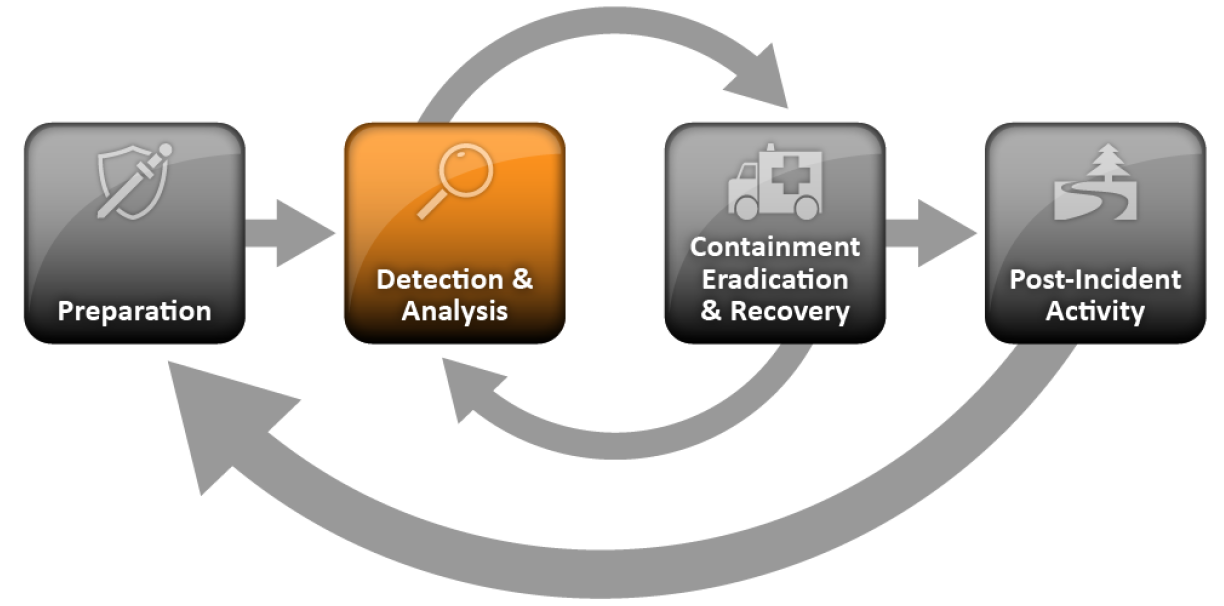 Handling an Incident – Detection and Analysis
Precursors – While rare, if precursors are detected, the organization may have an opportunity to prevent the incident by altering its security posture to save a target from attack. At a minimum, the organization could monitor activity involving the target more closely. 
Examples of precursors are:
Web server log entries that show the usage of a vulnerability scanner
NIST National Vulnerability Database (NVD) Announcement of a new exploit targeting a vulnerability of the organization’s mail server
A threat from a group stating the group will attack the organization
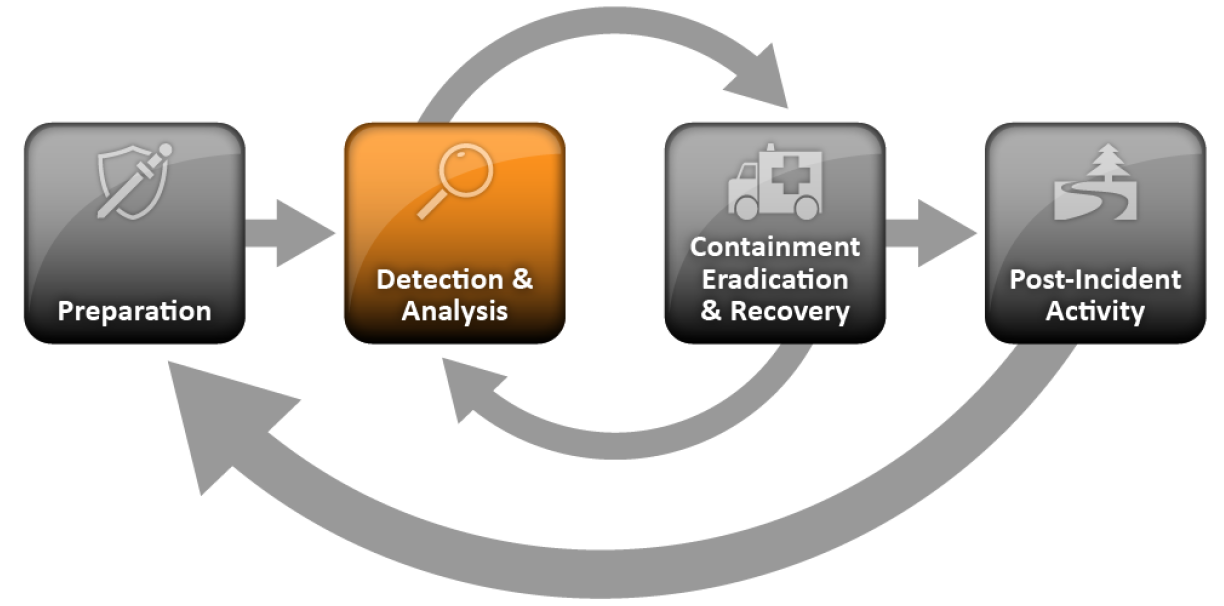 Detection and Analysis
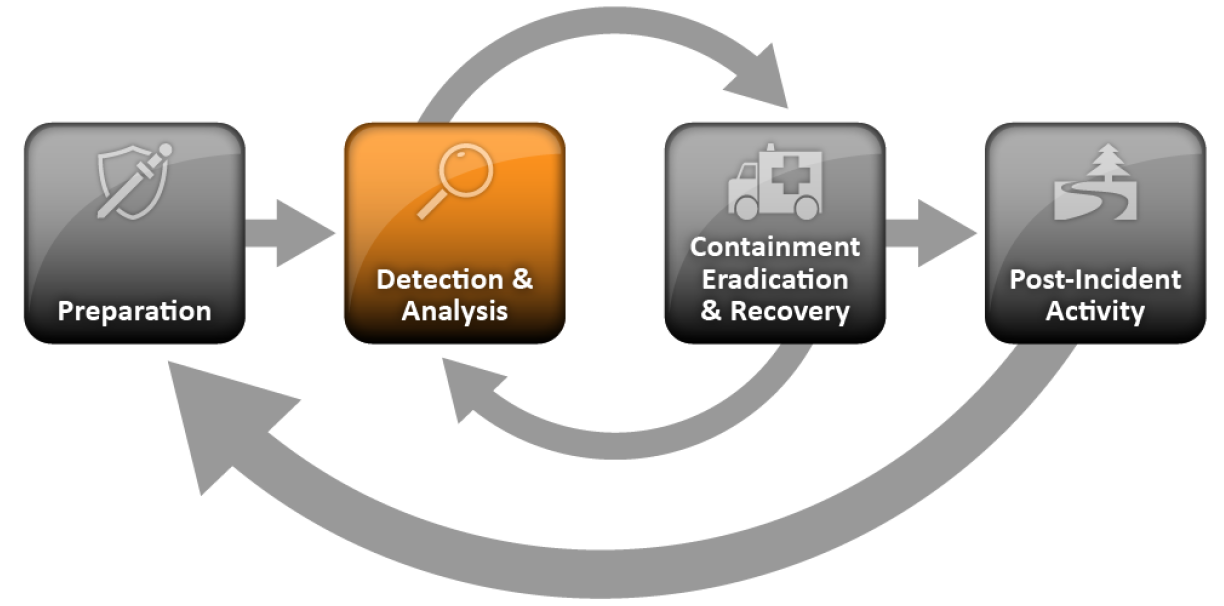 Indicators - While precursors are relatively rare, indicators are all too common. Too many types of indicators exist to exhaustively list them, but some examples are listed below:
An application logs multiple failed login attempts from an unfamiliar remote system 
A network intrusion detection sensor alerts a buffer overflow attempt occurs against a database server 
A system administrator sees a filename with unusual characters
Antivirus software alerts when it detects that a host is infected with malware 
A host records a configuration change in its log
An email administrator sees a large number of bounced emails with suspicious content 
A network administrator notices an unusual deviation from typical network traffic flows
Intrusion Detection Systems (IDSs)
While firewalls and antivirus are preventive controls, IDS are access control monitoring devices designed to 
Detect a security breach
Aid in mitigating damage caused by hackers breaking into sensitive computer and network systems
IDS’ components
 Sensors
Collect and send traffic and user activity data to analyzers
Analyzers
Look for suspicious activity and if found sends alert to administrator’s interface 
Administrative interfaces
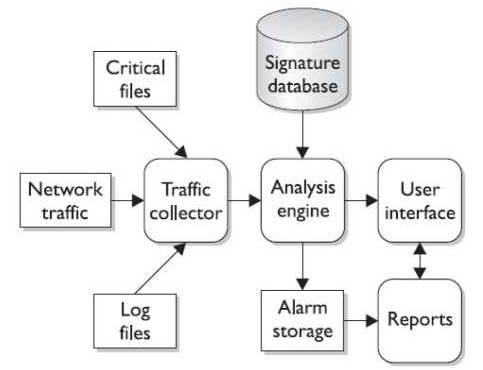 MIS 5214 Security Architecture
20
Intrusion Detection Systems (IDSs)
Two main types of IDS
Host-based for analyzing activity within a particular computer system
Network-based for monitoring network communications
IDS can be configured to:
Watch for attacks
Alert administrator as attacks happen
Expose a hacker & her/his techniques
Work with firewalls to terminate a connection
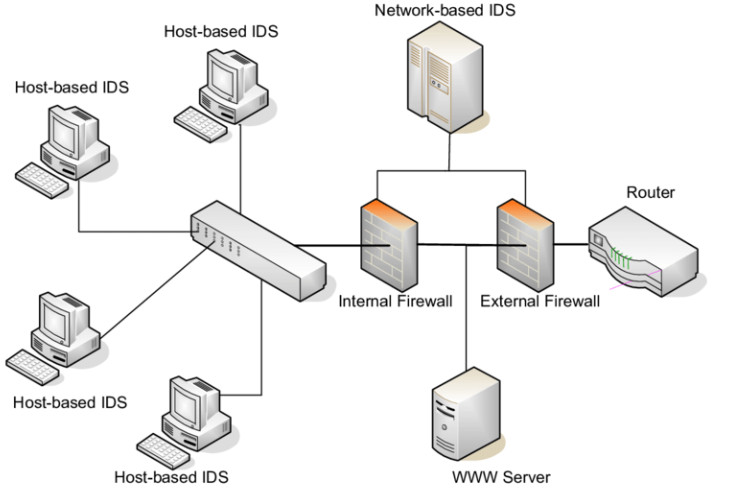 Internet
MIS 5214 Security Architecture
21
Intrusion Prevention Systems (IPS)
IDS – Detect something bad may be taking place and send an alert
Detective and “after the fact” response

IPS – Detect something bad may be taking place and block traffic from gaining access to target
Preventive and proactive response

IPS can be host-based or network-based (like IDS)
Can be content-based (looking deep into packets), conduct protocol analysis or be signature matching
Also can use rate-based metrics to identify suspicious increases in volumes of traffic 
E.g. DoS – flood attack
Traffic flow anomalies – “slow and low” stealth attack attempting to be undetected
MIS 5214 Security Architecture
22
IDS versus IPS
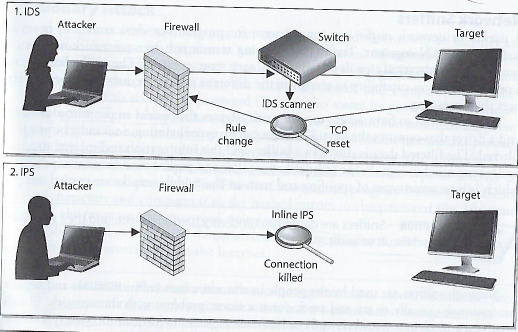 Possible responses to a triggered event:
Disconnect communications and block transmission of traffic
Block a user from accessing a resource
Send alerts of an event trigger to other hosts, IDS monitors and administrators
MIS 5214 Security Architecture
23
Network Security: Begins with understanding roles of assets in the topology of the network,  and moves onto partitioning resources into distinct security zones…
Zone 1: External connectivity to the Internet, peer locations, and back- up facilities

Zone 2: External connectivity and corporate communications

Zone 3: Control systems (in Zone 4) sending and receiving communications to/from external services

Zone 4: Control systems operations – process based or SCADA
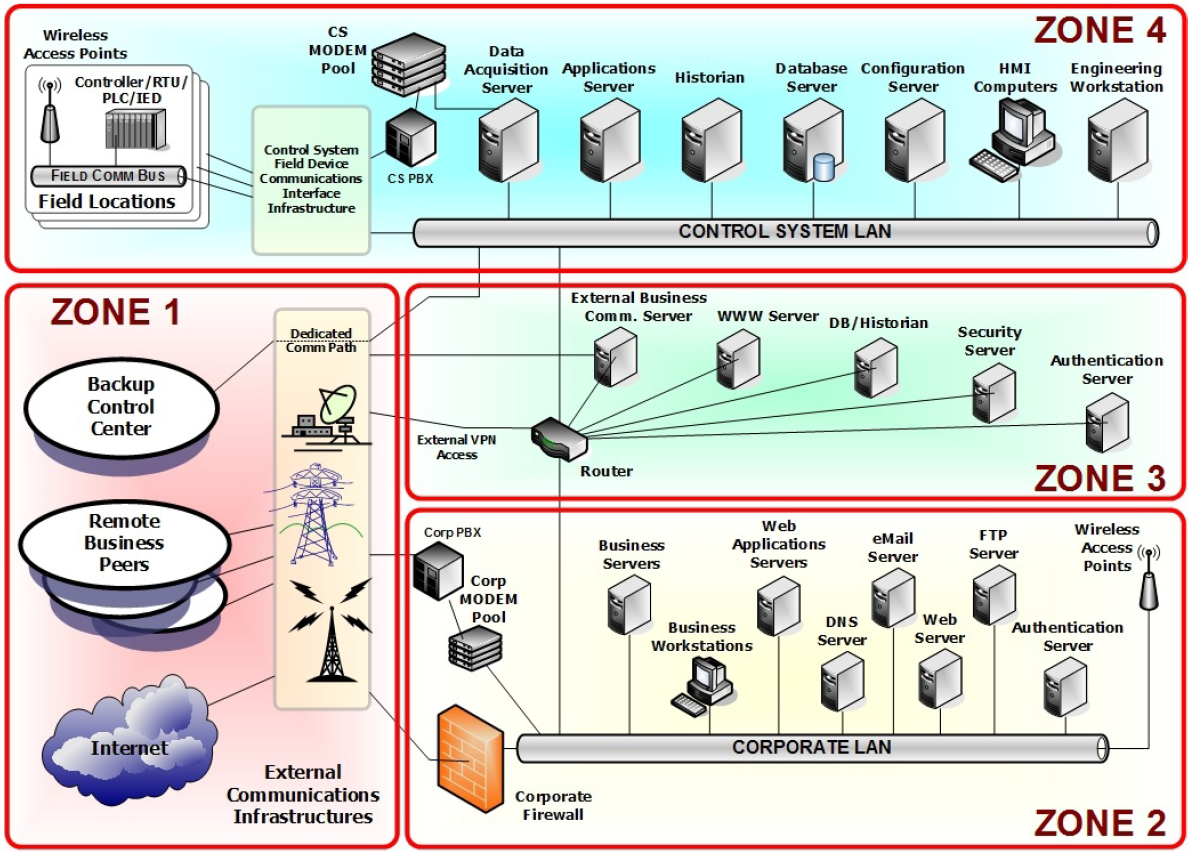 MIS 5214 Security Architecture
24
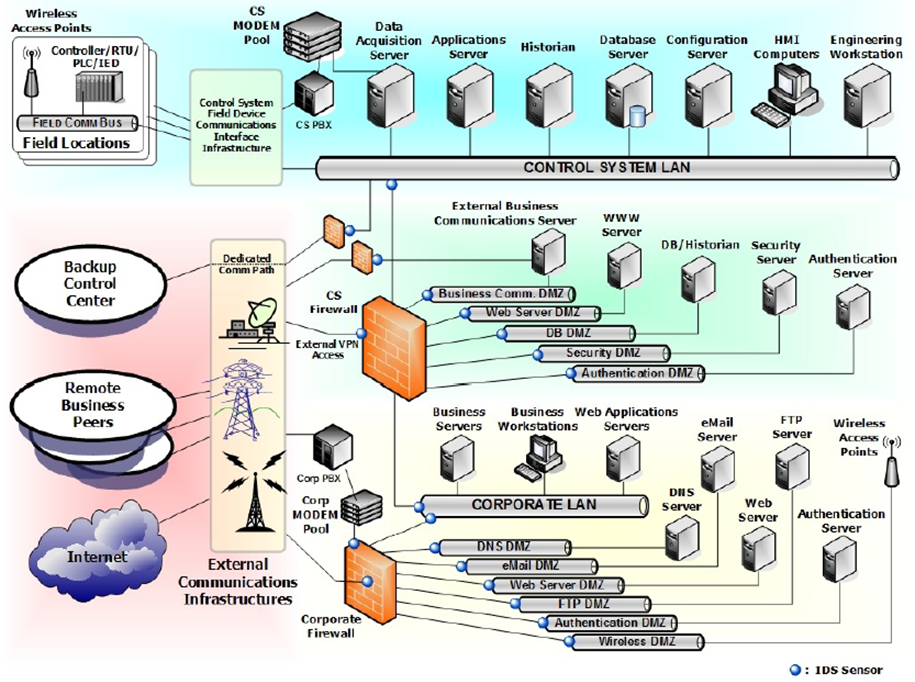 Intrusion Detection System sensors and firewalls located throughout the network
MIS 5214 Security Architecture
25
Continuous monitoring with a Security Information and Event Management (SIEM) system
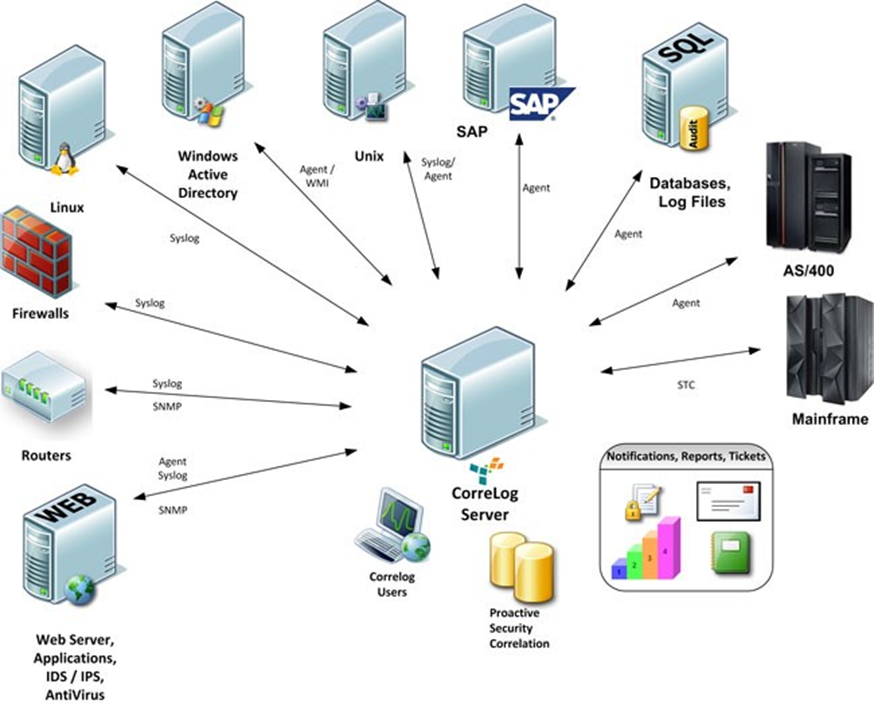 Security information and event management (SIEM) is a configurable security system of record that aggregates and analyzes security event data from on-premises and cloud environments.

SIEM assists with response actions to mitigate issues that cause harm to the organization and satisfies compliance and reporting requirements.
Gartner
Hype Cycle for IT Management Intelligence, 2023
Published 20 July 2023 • ID G00792530
By Cameron Haight
SIEM’s help with Data Analysis and Correlation
Bring raw data events into one database

Database software is programmed to look for “Notable events” or  correlations

Correlations will take seemingly isolated events and bring them forward for review/action, for example:
Windows Log: Employee denied windows login (unknown user account)

Identity Management System: notes the user account was deleted because employee was terminated last month.

Security Domains: Access, Endpoints, Networks, Identity
Hype Cycle for IT Management Intelligence, 2023
Published 20 July 2023 • ID G00792530
By Cameron Haight, Gartner
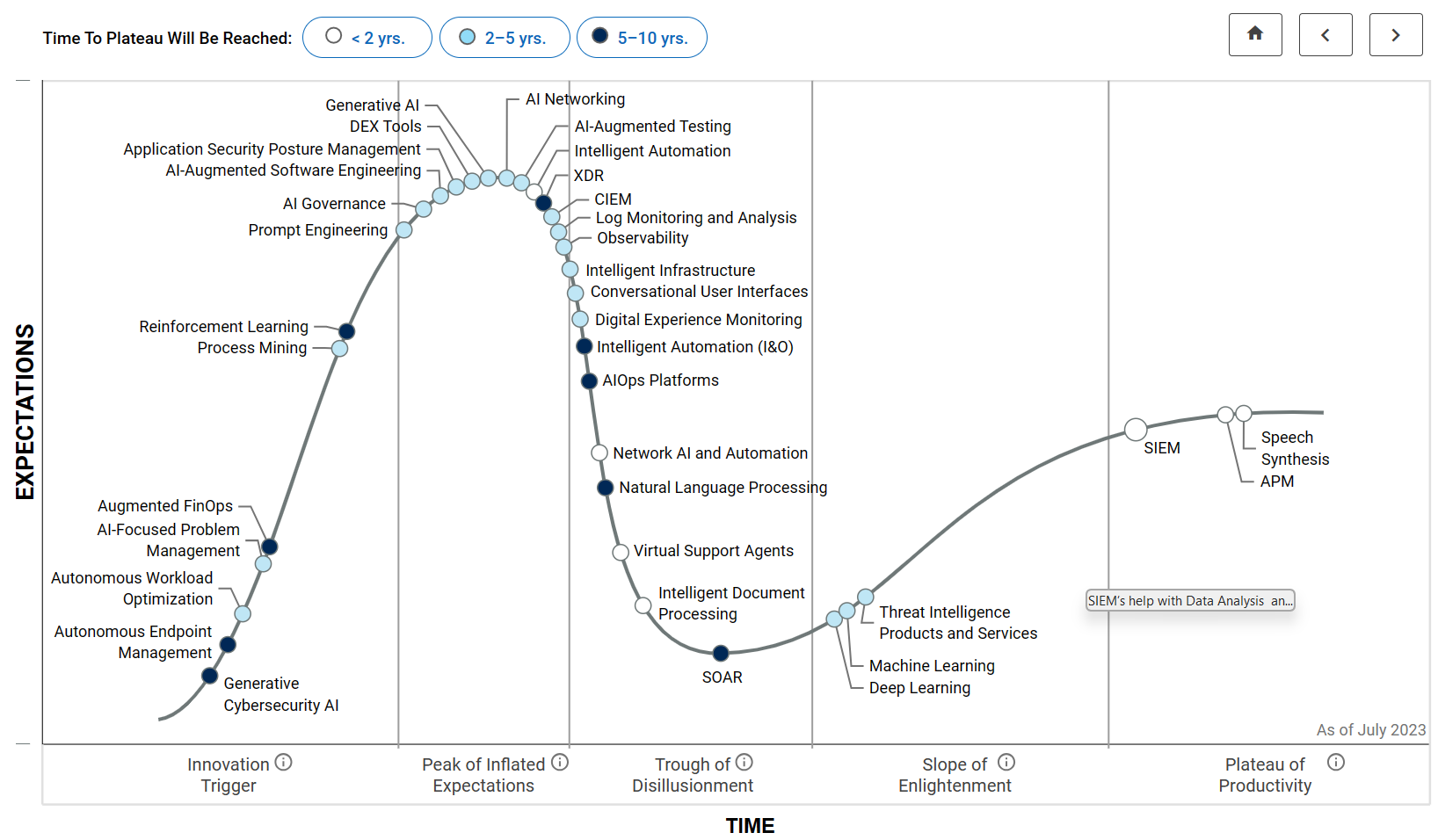 SIEM
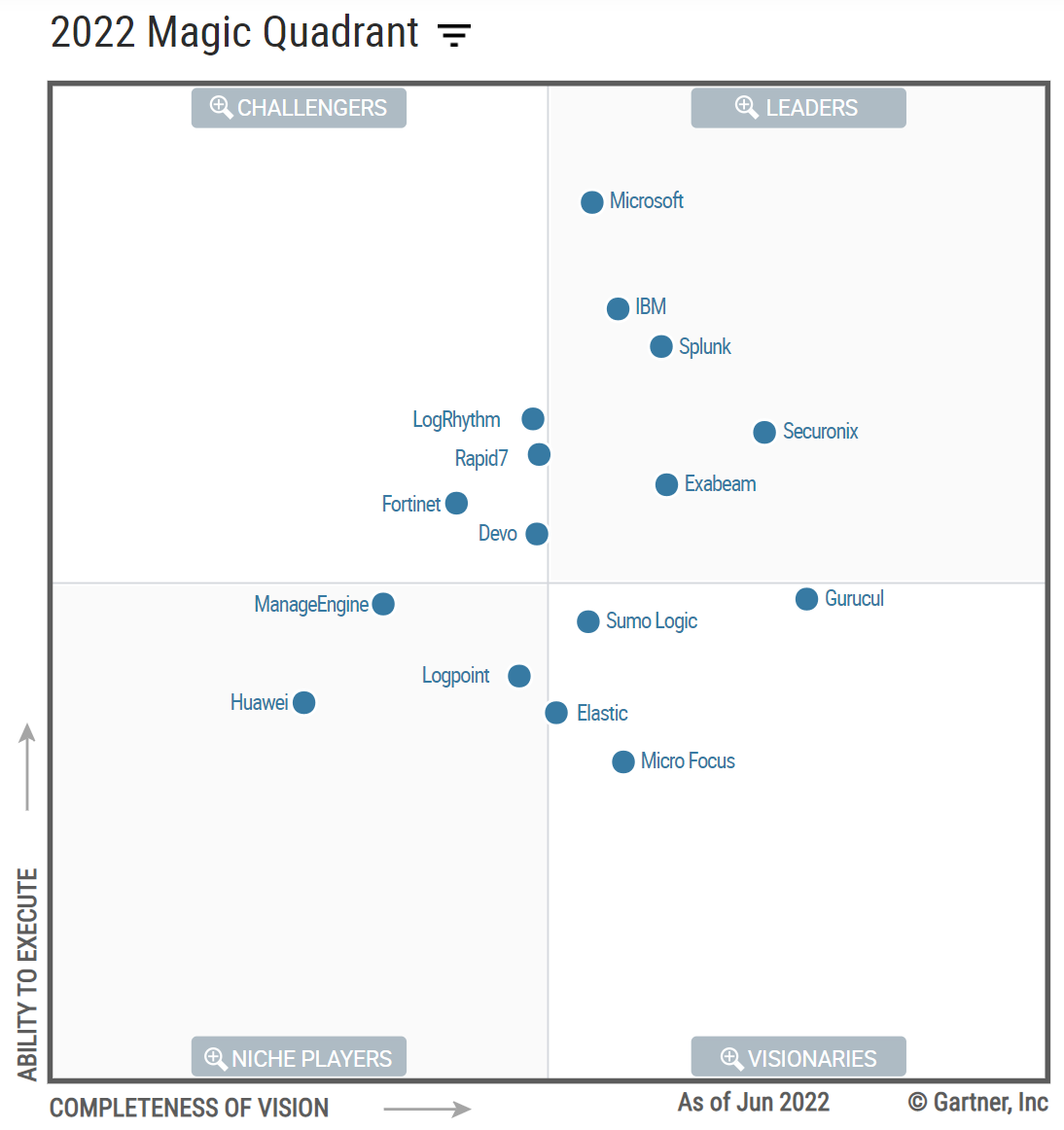 Security Information and Event Management (SIEM) market is defined by the customer's need to analyze event data in real time

Allows for the early detection of targeted attacks and data breaches

Collect, store, investigate and report on log data for incident response, forensics and regulatory compliance.

Aggregates event data (logs) produced by security devices, network infrastructure, systems and applications
Magic Quadrant for Security Information and Event Management
Published 10 October 2022 G00755317
Analyst(s): Pete Shoard | Andrew Davies | Mitchell Schneider
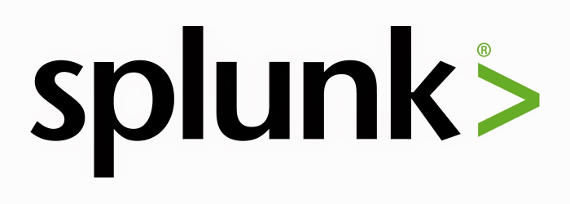 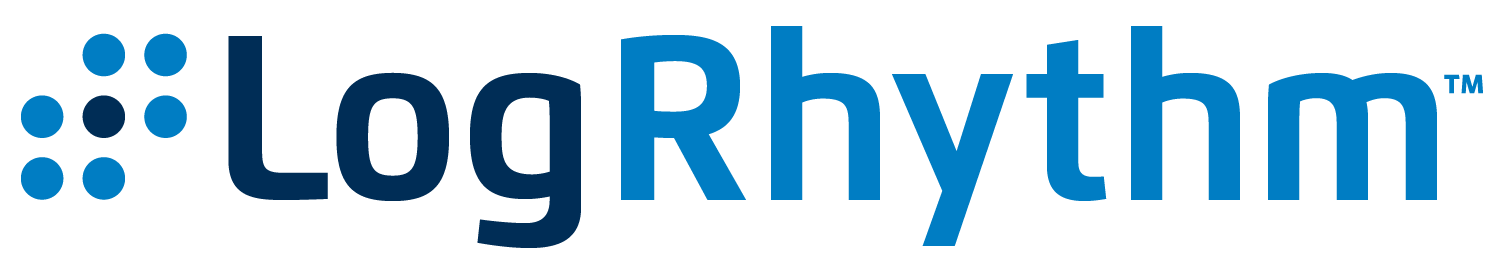 Sumologic
Hybrid – “ELK Stack”
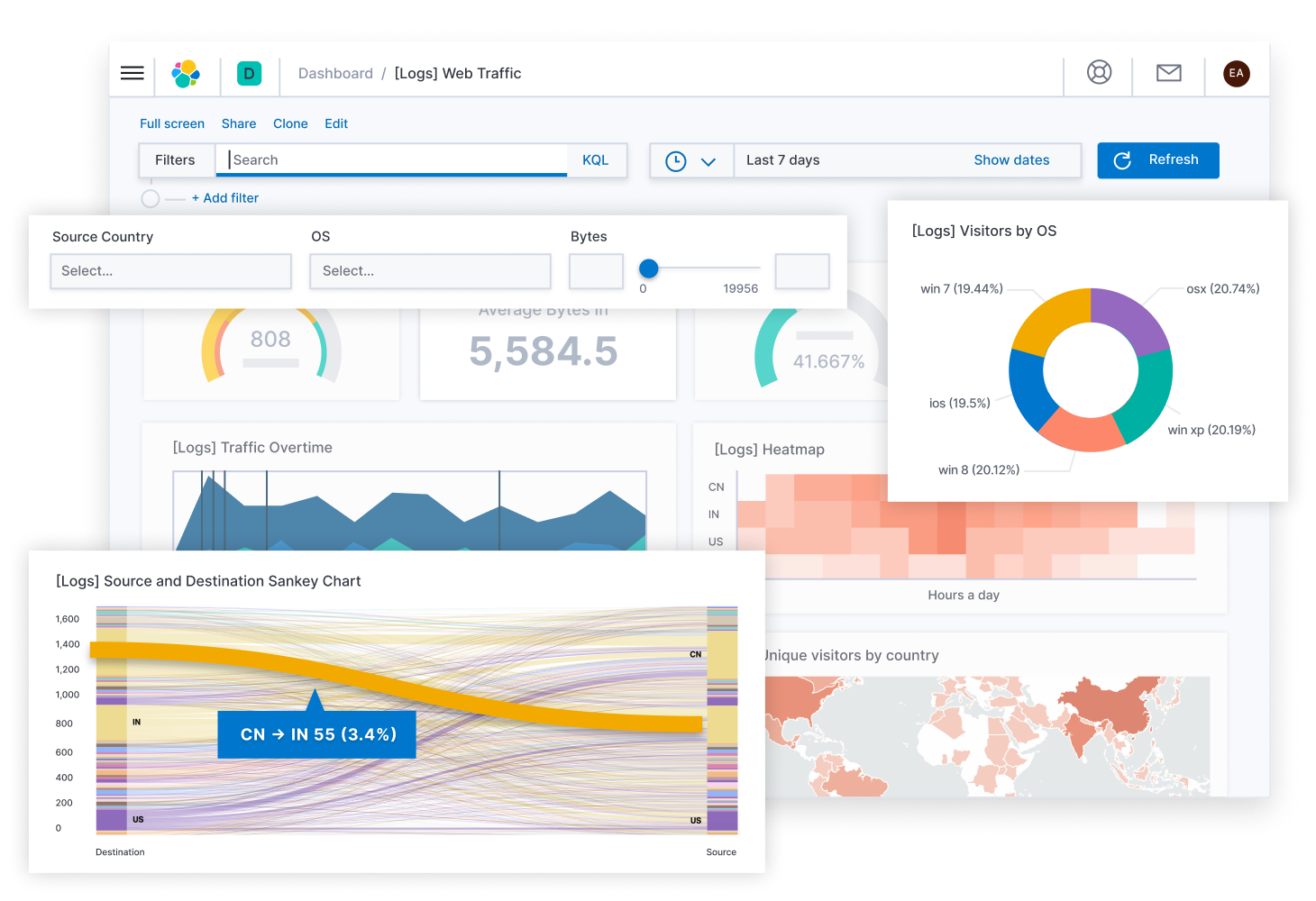 On-Premises, or…
Cloud (hosted)
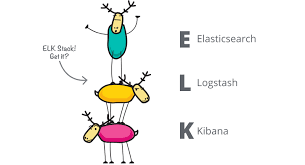 Note: Sankey charts are a type of flow diagram in which the width of the arrows is proportional to the flow rate
Containment, Eradication, and Recovery
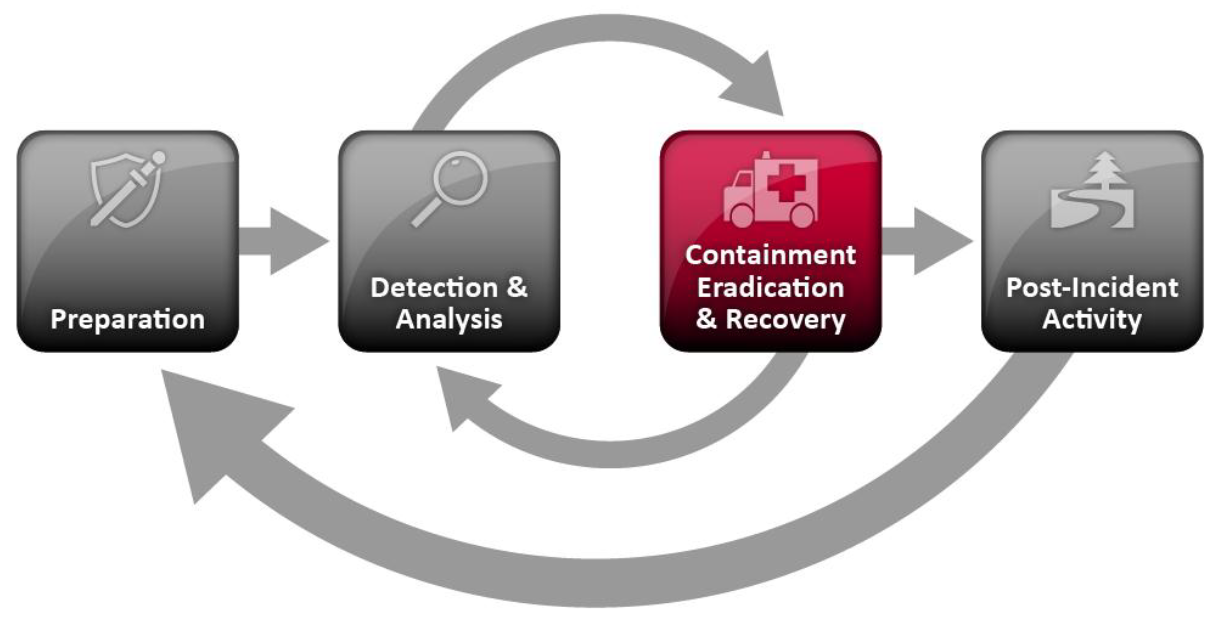 Containment - is important before an incident overwhelms resources or increases damage
Most incidents require containment, which provides time for developing a tailored remediation strategy
An essential part of containment is decision-making (e.g., shut down a system, disconnect it from a network, disable certain functions)
Criteria for selecting among containment strategies are based on type of incident:
Potential damage & theft of resources
Need for evidence preservation
Service availability requirements (e.g., network connectivity, services provided to external parties)
Time & resources needed to implement 
Effectiveness (e.g., partial containment, full containment)
Containment, Eradication, and Recovery
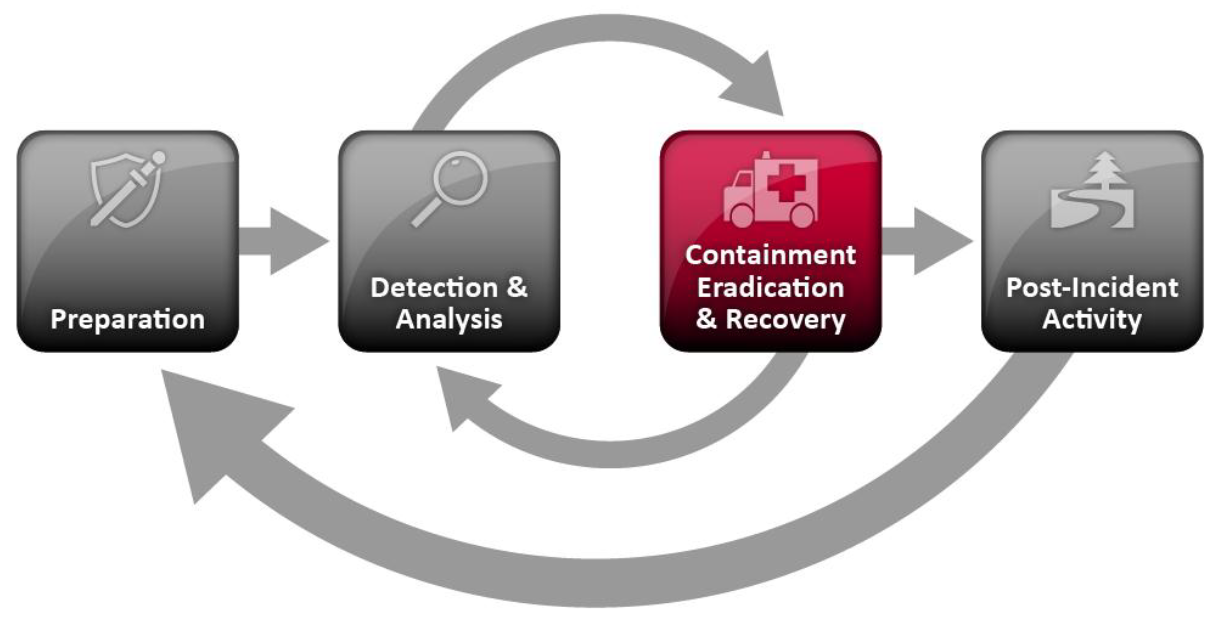 Eradication - After an incident has been contained, eradication may be necessary to eliminate components of the incident, such as: 
Deleting malware 
Disabling breached user accounts
Identifying and mitigating all vulnerabilities that were exploited
During eradication, it is important to identify all affected hosts within the organization so that they can be remediated
Containment, Eradication, and Recovery
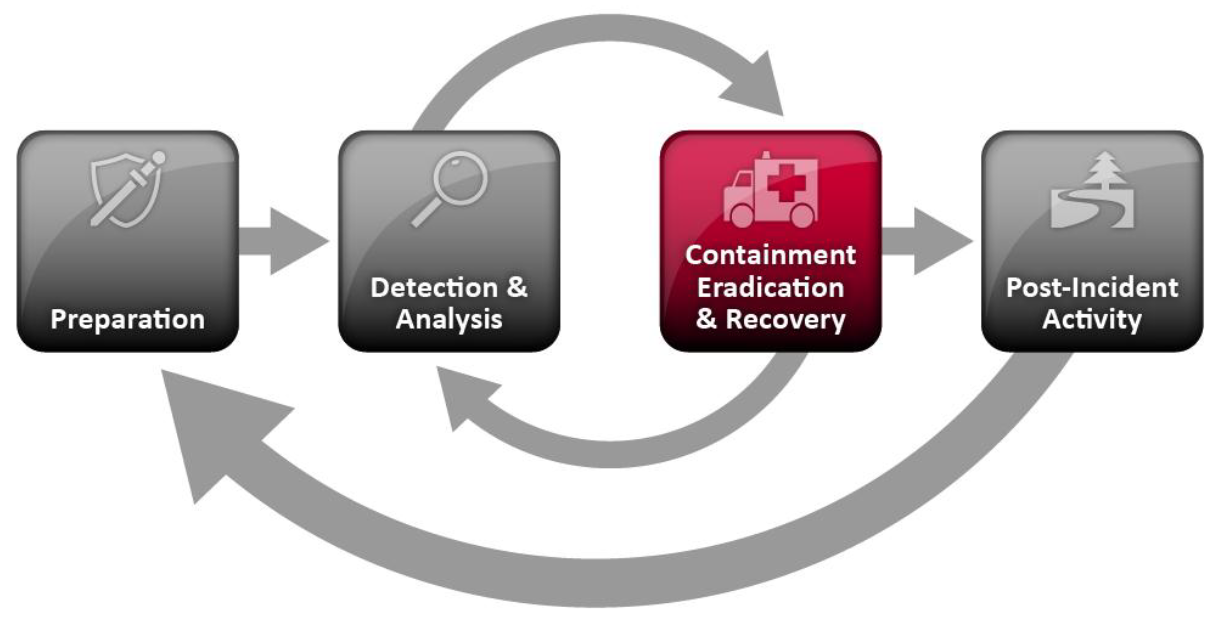 Recovery - In recovery, administrators restore systems to normal operation, confirm that the systems are functioning normally, and (if applicable) remediate vulnerabilities to prevent similar incidents
May involve such actions as: 
Restoring systems from clean backups
Rebuilding systems from scratch
Replacing compromised files with clean versions
Installing patches
Changing passwords
Tightening network perimeter security (e.g. firewall rules, boundary router access control lists, …)
Once a resource is successfully attacked, it is often attacked again, or other resources within the organization are attacked in a similar manner
As a result, higher levels of system logging or network monitoring are often part of the recovery process
Incident Response Workflow
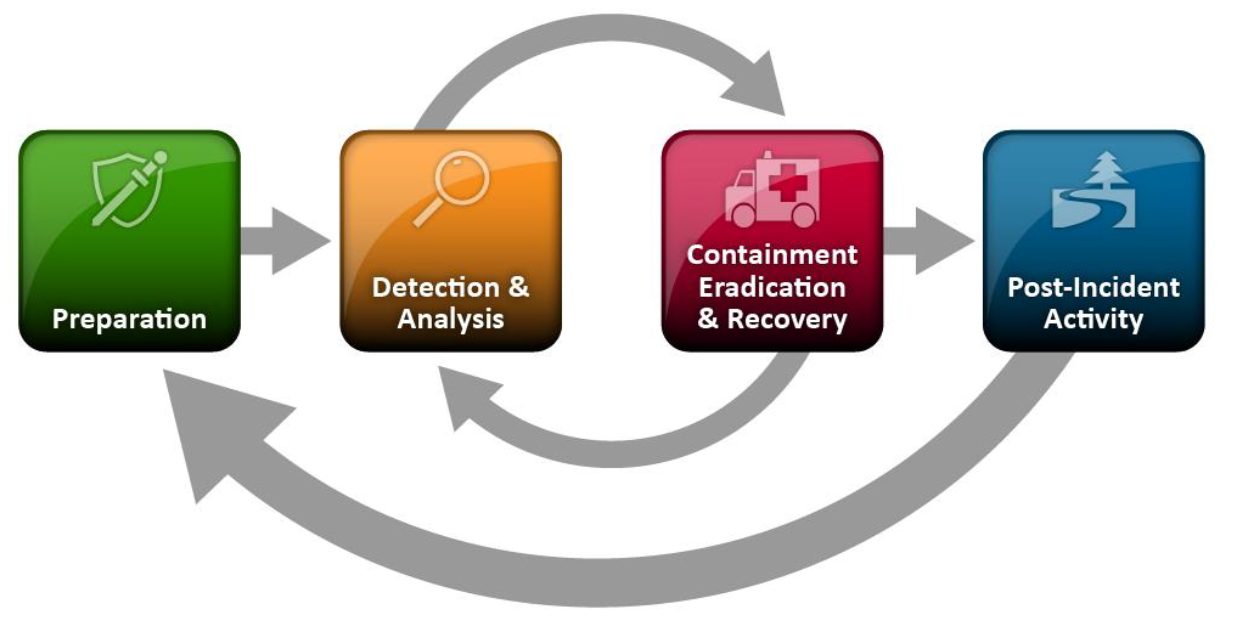 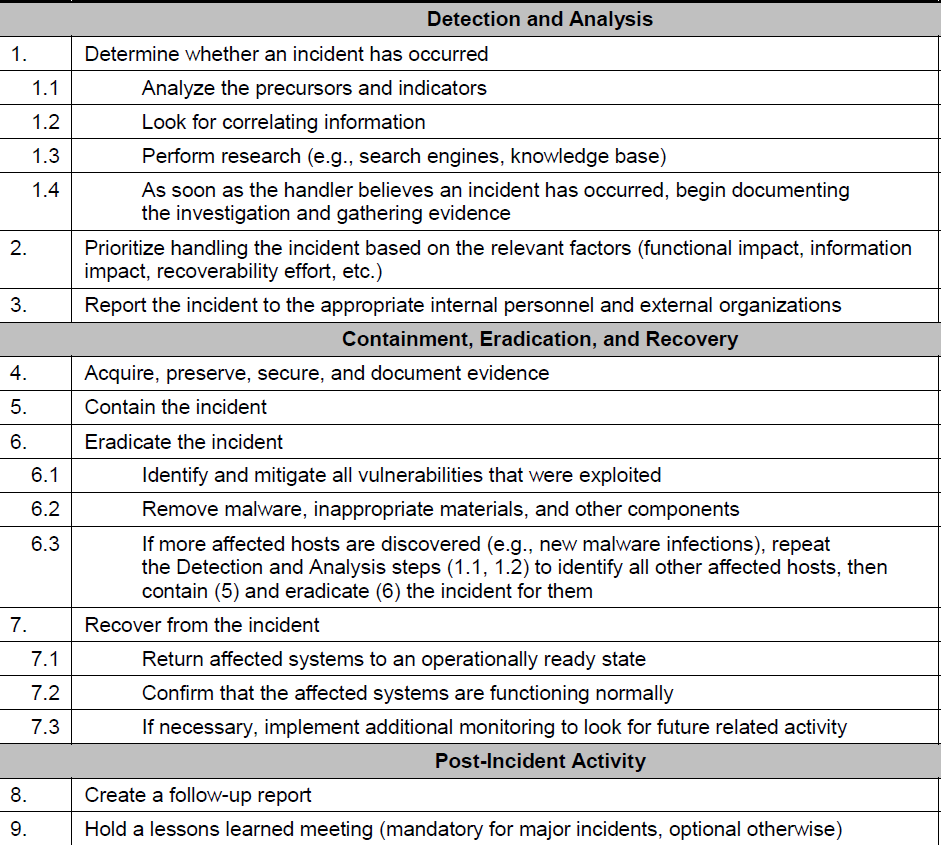 Agenda
NIST Cybersecurity Framework
Computer security incident response vocabulary
Attackers and detection
Handling an incident
Preparation
Detection and analysis
Containment, eradication and recovery
Incident response workflow